Usability@MIT
Chris LaRoche
Katherine Wahl
IS&T Customer Support
MIT
What is Usability?
Concept that has been around for generations, but only recently standardized and greatly expanded. 
Idea is that a user needs to complete a task in the most efficient, stress-free manner possible based on a way that user (or user group) would understand. 

 "[Usability refers to] the extent to which a product can be used by specified users to achieve specified goals with effectiveness, efficiency and satisfaction in a specified context of use." - ISO 9241-11
Benefits of Usability
Increased productivity 
Decreased training and support costs 
Increased sales and revenues 
Reduced development time and costs 
Reduced maintenance costs 
Increased customer satisfaction
History and Evolution
World War II – instrumentation (Pearrow)

Software industry	

Web explosion
Consumer devices 
Medical devices
Human Factors
Human Factors comes from the field of psychology and has its  roots in academia. 

Human factors allows you to understand basic biological/human traits and tailor to the user’s needs.
Human Factors
The sensory system
Pre-attentive processing
Prior knowledge and mental models
Cognitive factors
The memory system
Motivation and anxiety
Human Factors
“The key to making things understandable is to understand what it’s like not to understand.”

(Richard Saul Wurman)
User-Centered Design
An outgrowth of human factors was User-Centered Design (UCD).
Overall, UCD is a philosophy & method to create products that correctly match a user’s needs and expectations. Products produced using UCD principles will be successful since user’s needs are incorporated from the initial planning stages. 

“Know thy user, know thy user, know they user.”
[Speaker Notes: CSL

Ask if anyone has actually heard of UCD or User-Centered Design. If so, what is it? Feedback]
User-Centered Design
Ease of learning and relearning
Ease of use (efficiency)
Consistency within and between products
First impressions
Error prevention and recovery
Memorability
Satisfaction or likeability
Flexibility and accessibility
What User-Centered Design is Not
Allowing users to design anbuild products/Web sites.

Users are not designers and designers are not users!
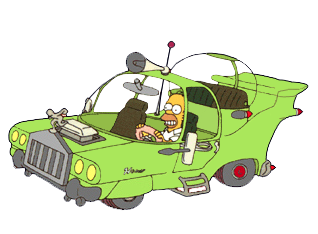 http://simpsons.wikia.com/index.php?title=The_Homer&image=TheHomer-png
Incorrect assumption that usability is all common sense. You need Human Factors and User-Centered Design to help design, prototype, evaluate, and review products during conception and development.
Usability In Practice
Most Frequently Used Methods
User interviews
Card sorts
Usability testing
Surveys
User observations
Usability In Practice
Where are we? 
Software/hardware  
Web  
Others (insurance, energy, grocery stores, etc.)

Practice models
On project teams
Often usability/UX groups within companies
Consultants (internal/external)
Terms You May Know
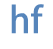 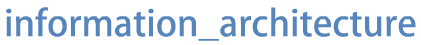 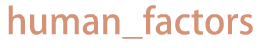 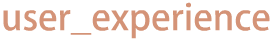 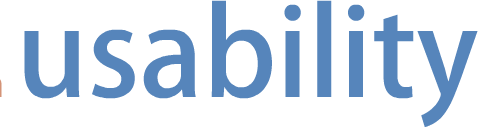 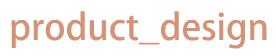 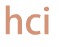 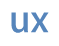 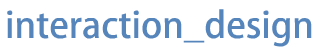 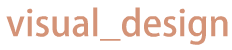 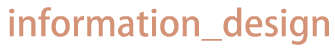 Project Timeline
Requirements Gathering & Specification Creation
Alpha/Beta Release, QA, Documentation & Training
Overall Product Development Cycles
Development
Project End
Project Start
Prototyping, Design, & UI Design
Reviews (Expert & Heuristic)
Traditional UsabilityTesting & Evaluation
User Research
Early/Lo-FiPrototypes
Typical Usability TimelineThese methods can be used at different points in the development process,  but this is the most traditional (and efficient) time to use this framework.
Usability Evolution
Research
Design/Prototyping
Evaluation
Usability Future
The User, or Customer, Experience (end to end) is now an important concept in many products. Products need to deliver more than just a ‘good interface.’
[Speaker Notes: CSL

The edge and future of UCD is Design – where many folks from UX are moving into – and often expected – along with everything else….]
Usability Future
“The user experience is the careful alignment of human behaviors, needs, and abilities with the core value delivered through a product or service. Depending on the context, this experience may have psychological, cultural, physiological, and emotional components – most likely, a combination of the four.” (Gribbons, BostonCHI, Sept 2011)
Bibliography
Coe, Marlena. (1996). Human Factors for Technical Communicators. New York, New York: Wiley & Sons.

	Morville, Peter & Louis Rosenfeld. (2006). Information Architecture for the World Wide Web – Third Edition. Sebastopol, California: O’Reilly Media, Inc.
	Nielsen, Jakob. (1993) Usability Engineering. San Francisco, California: Morgan Kaufmann. 
	Norman, Donald. (1988) Design of Everyday Things. New York, New York: Doubleday. 

	Pearrow, Mark. (2007). Web Usability Handbook, Second Edition. Boston, Massachusetts: Charles River Media.
	Wurman, Richard Saul. (1989) Information Anxiety. New York, New York: Bantam Books.
Questions
If you have any questions or would like to use our services, contact us at: usability@mit.edu